プレゼント
１１月２６日　火曜日
どんな時にプレゼントやお祝いをあげますか？　　　　　　　　　　　　　　もらいますか？
・クリスマス
・たんじょうび
・名前の日
・卒業（そつぎょう）するとき
・入学（にゅうがく）するとき
・結婚（けっこん）
・出産（しゅっさん）：赤ちゃんが生まれる
・ひっこし
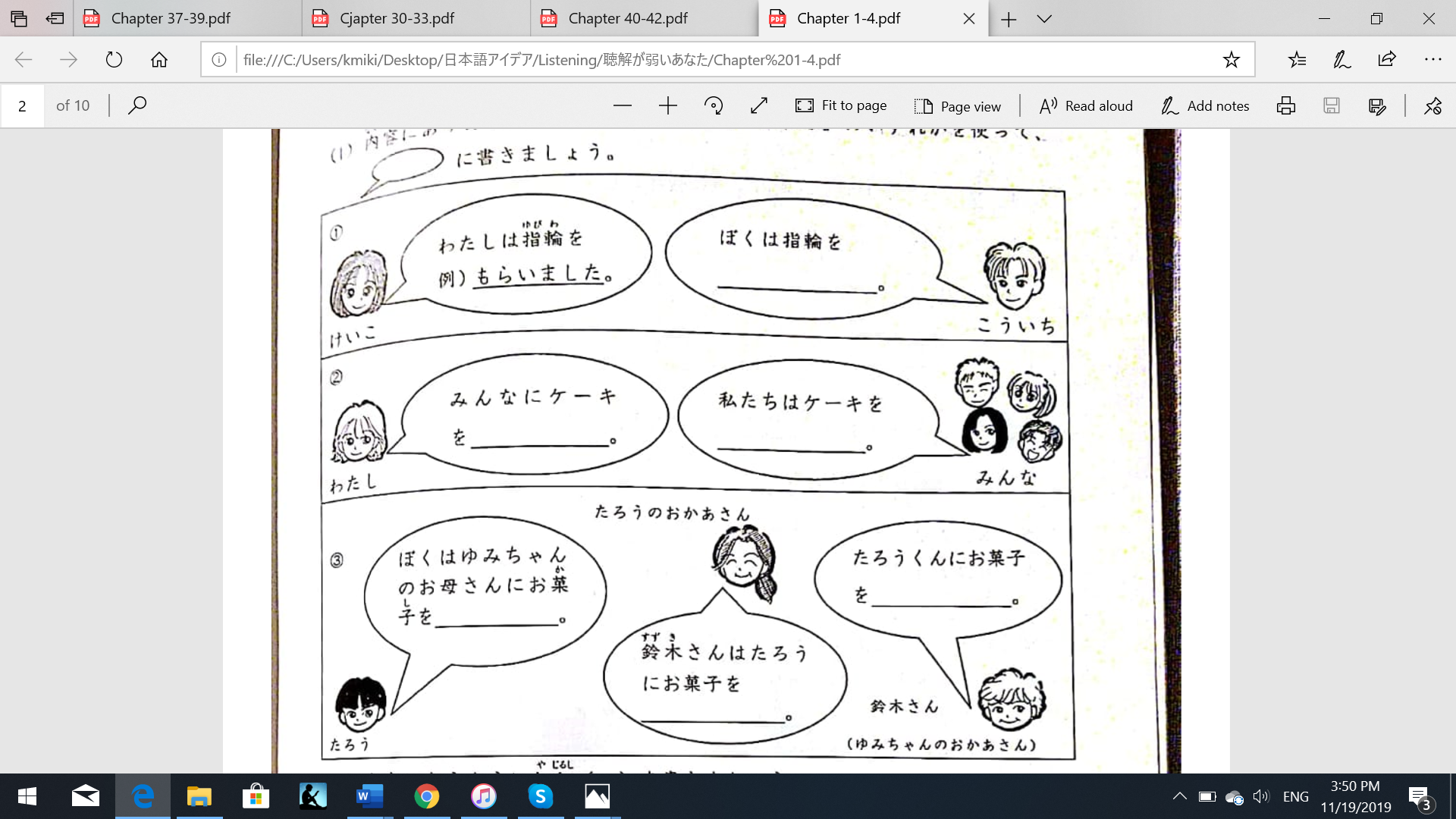 ✖  私／私たちは　プレゼントを　くれました
　　私／私たちは　プレゼントを　あげました
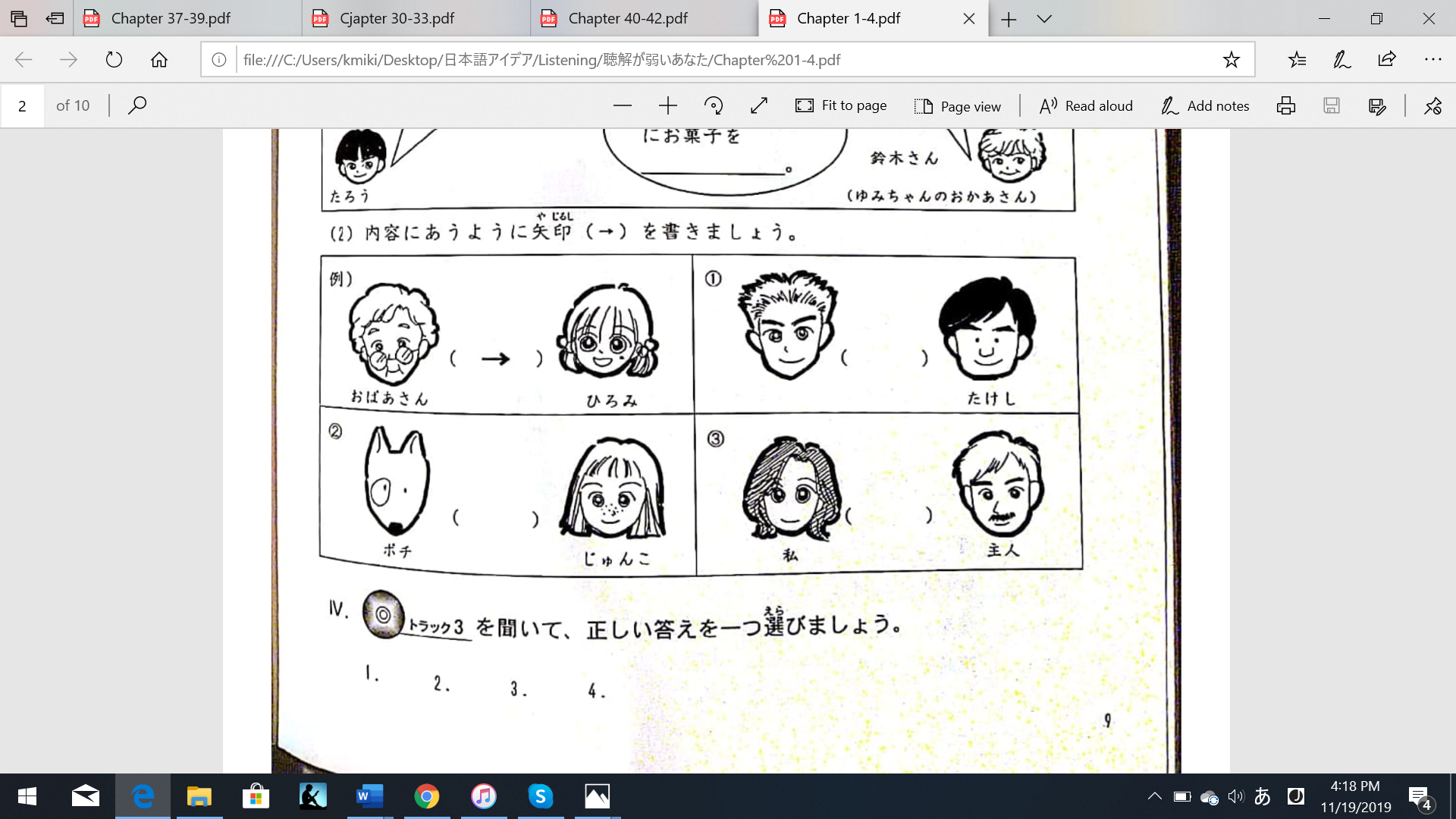 送別会　（そうべつかい）　：さよならパーティー　

なみだがでるほど　うれしかった
グッドモーニングコール
たんご：　
１．一足先に（ひとあしさきに）：a bit earlier   
２．引越し祝い（ひっこしいわい）：a gift for moving 
３． ひとりぐらし：living alone  (verb. 一人ぐらし　する）　
４．必須（ひっす）アイテム：Must item 
       = マストアイテム
[Speaker Notes: もってくる　vs  	もってくる]
グッドモーニングコール
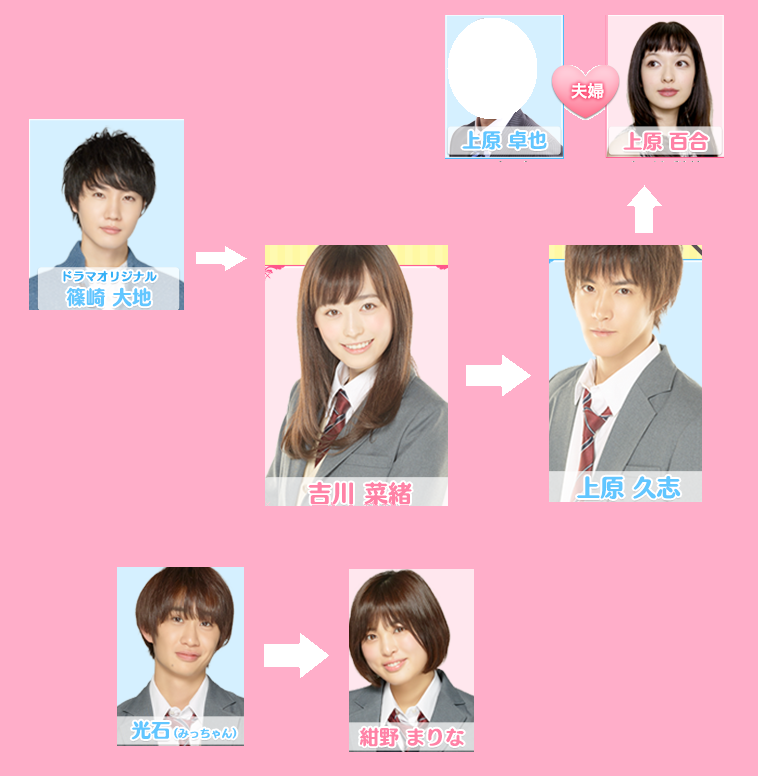 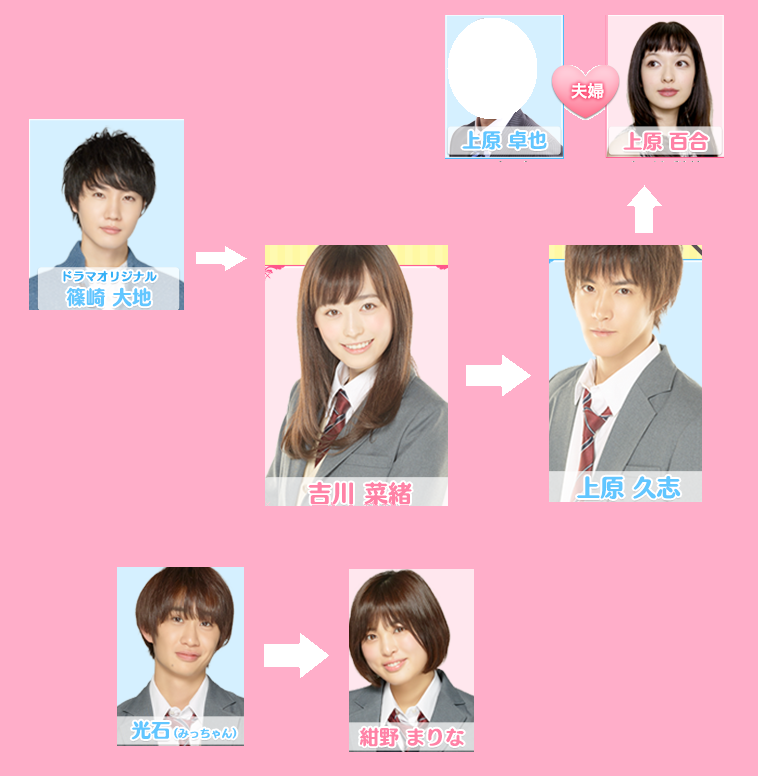 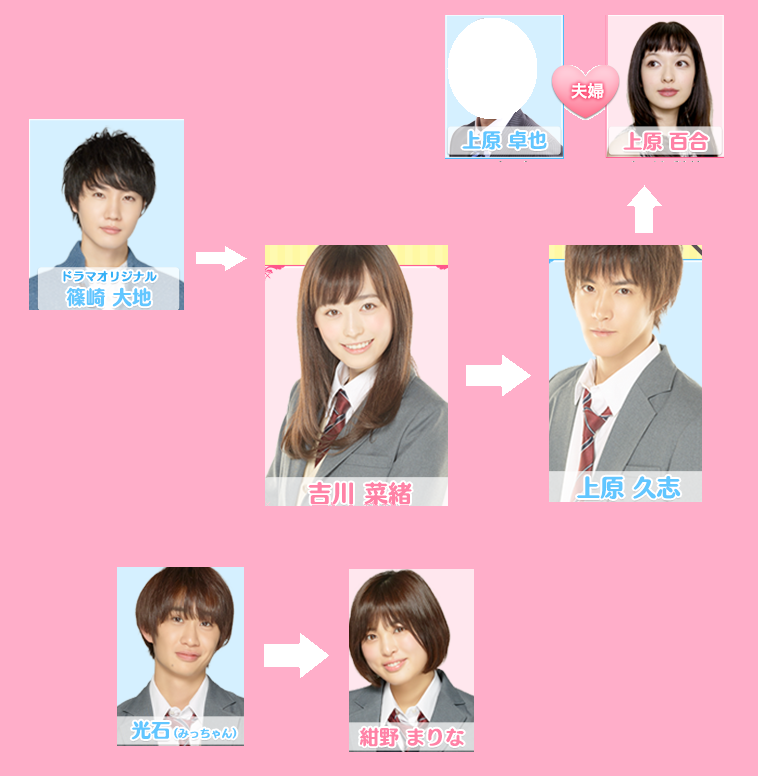 なお
まりな
みっちゃん
ワイワイ
コソコソ
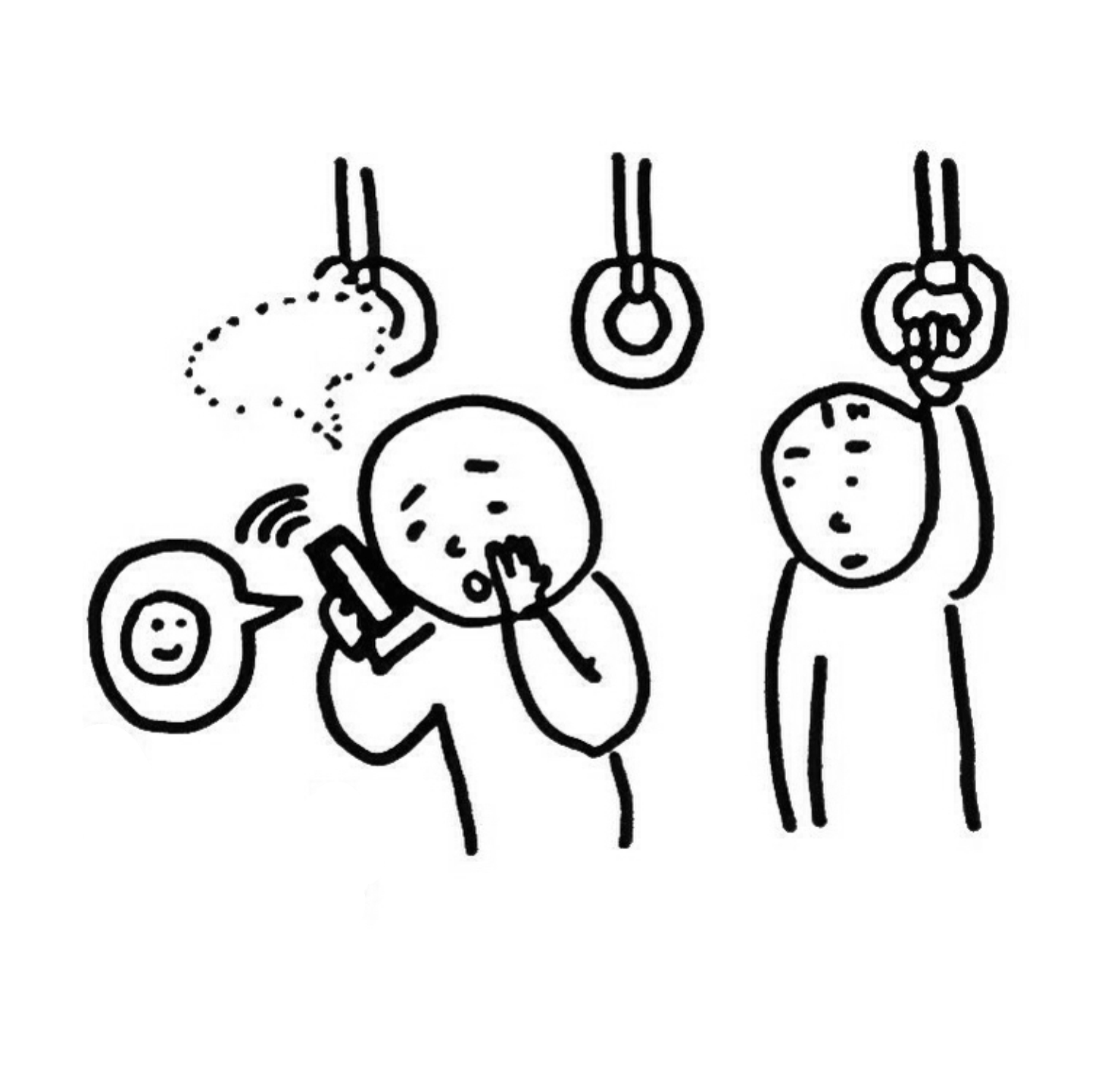 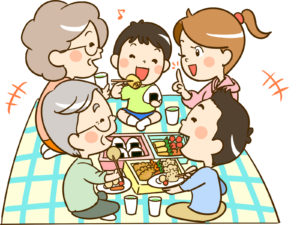